“Hello…? It’s me…? I wonder if after your hospitalization you’d like to meet…?” A Transitions of Care Program in a Family Medicine Residency
Corey Lyon DO
Kathryn Boyd-Trull, MD
Joanna Stratton, Ph.D., LMFT, LP
University of Colorado, Department of Family Medicine
Disclosures
None
Objective
Describe the key components to a successful transitions of care program
Exposure to the transitions process developed by AF Williams FMC and the Family Medicine Service
Review the early outcomes from our transitions of care process and TCM billing
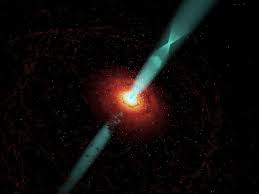 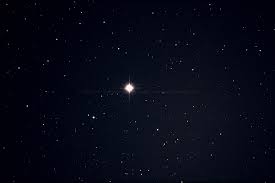 Scope of the problem
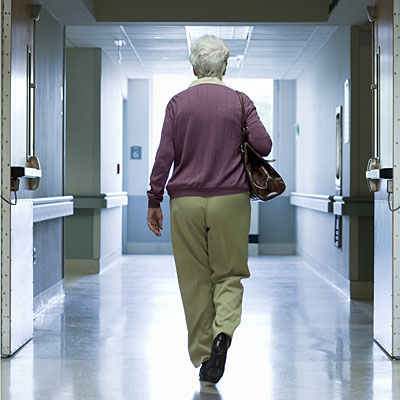 Literature review reveals that 1 in 5 hospitalized patients are readmitted within 30 days of discharge*
Denver Post, January 14, 2015
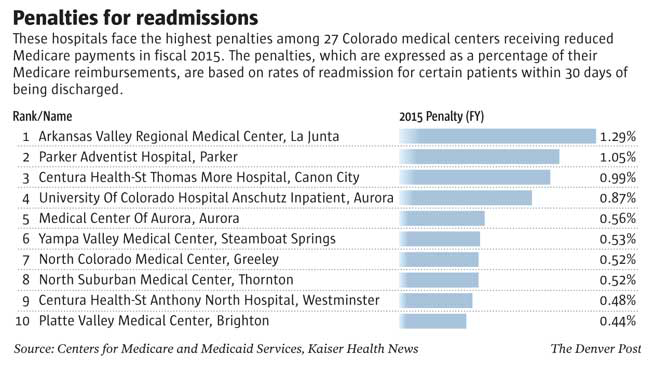 With no transition process…
Patients are
Confused
Isolated
Struggle getting services they need
Alone

Avoidable mistakes occur
Our AIM:
1. Providing safe transitions of care from in-patient to outpatient care.

2. Decreasing re-admissions by eliminating delay in accessing next steps of care.

3. Increase follow up with PCP in timely fashion
University of Colorado FMR
Urban Academic Residency
10-10-10
Family Medicine Service
Combined mom/baby and adult service
Average census 12-16 pts/day
AF Williams FMC
>35,000 visits annually
14,000 empaneled patients
Baseline AFW/FMS TOC data
30 day re-admissions
Baseline Average 25%
Readmit Rate 2014AFW patients on FMS
Process Development
Identified key players
Started with old plan
Rapid Improvement Events
identified problems
identified solutions
Process map developed
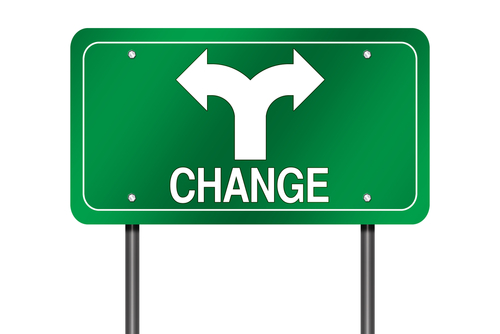 Our Team
Providers
Psychologist
RN Care Manager
Clinical pharmacist
Nurse
Clinic Business Manager
PAR
Social Worker
Residents
Patients
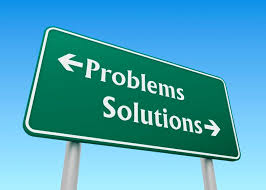 [Speaker Notes: Communication
Pt demographics
Pt handoff to outpt setting
Timely d/c summary/accurate d/c summary
D/c planning
Unable to reach pt
Overwhelmed pts – lots of information, multiple calls
Unsure of pt support system
No contact
How to reach pt, difficulty with reaching over phone
Who calls, who’s job
Operations/role confusion
Lack of time/assigned resources
f/u appts not clearly defined
EPIC 
Demographics
Report
Canceled pts drop off..]
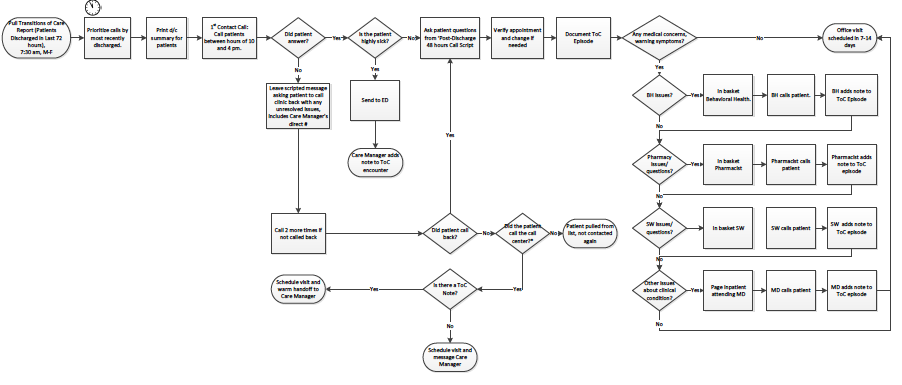 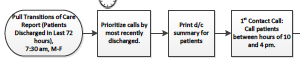 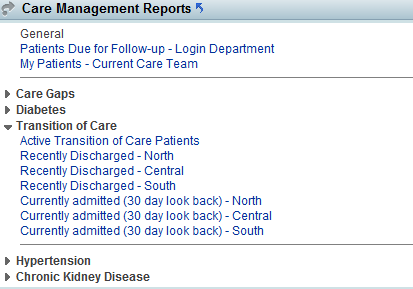 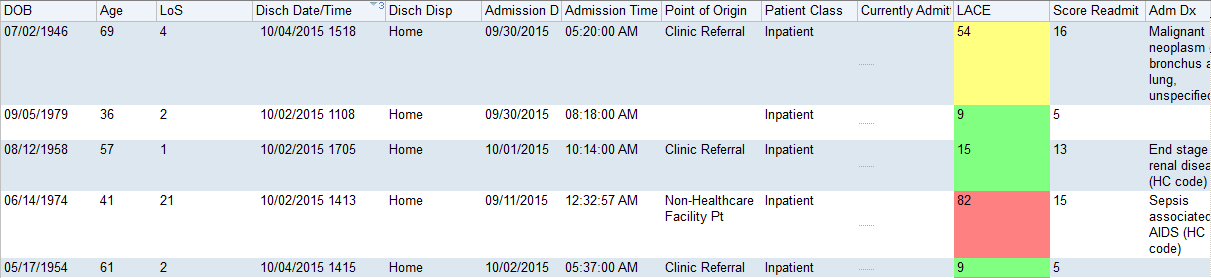 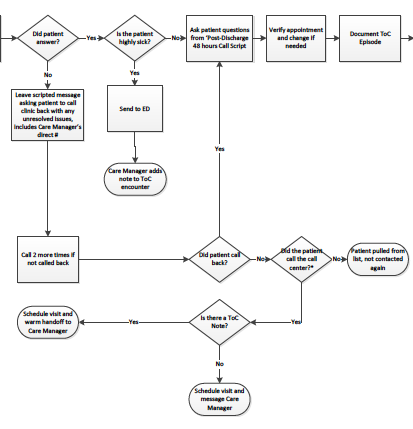 Within a Patient Outreach encounter, users can track TOC outreach and start a TOC episode of care
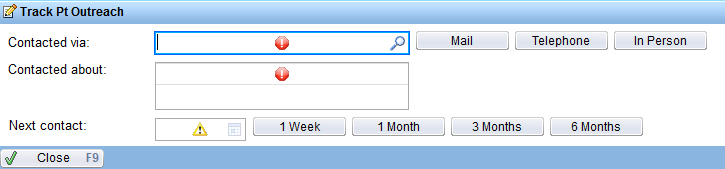 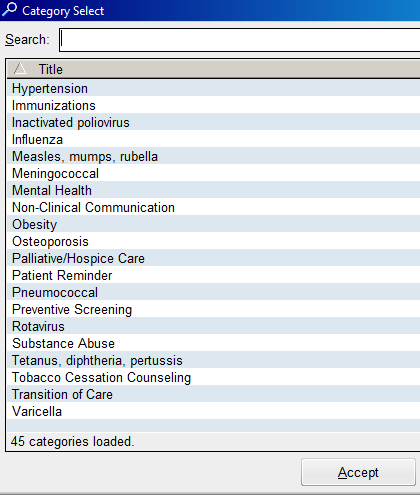 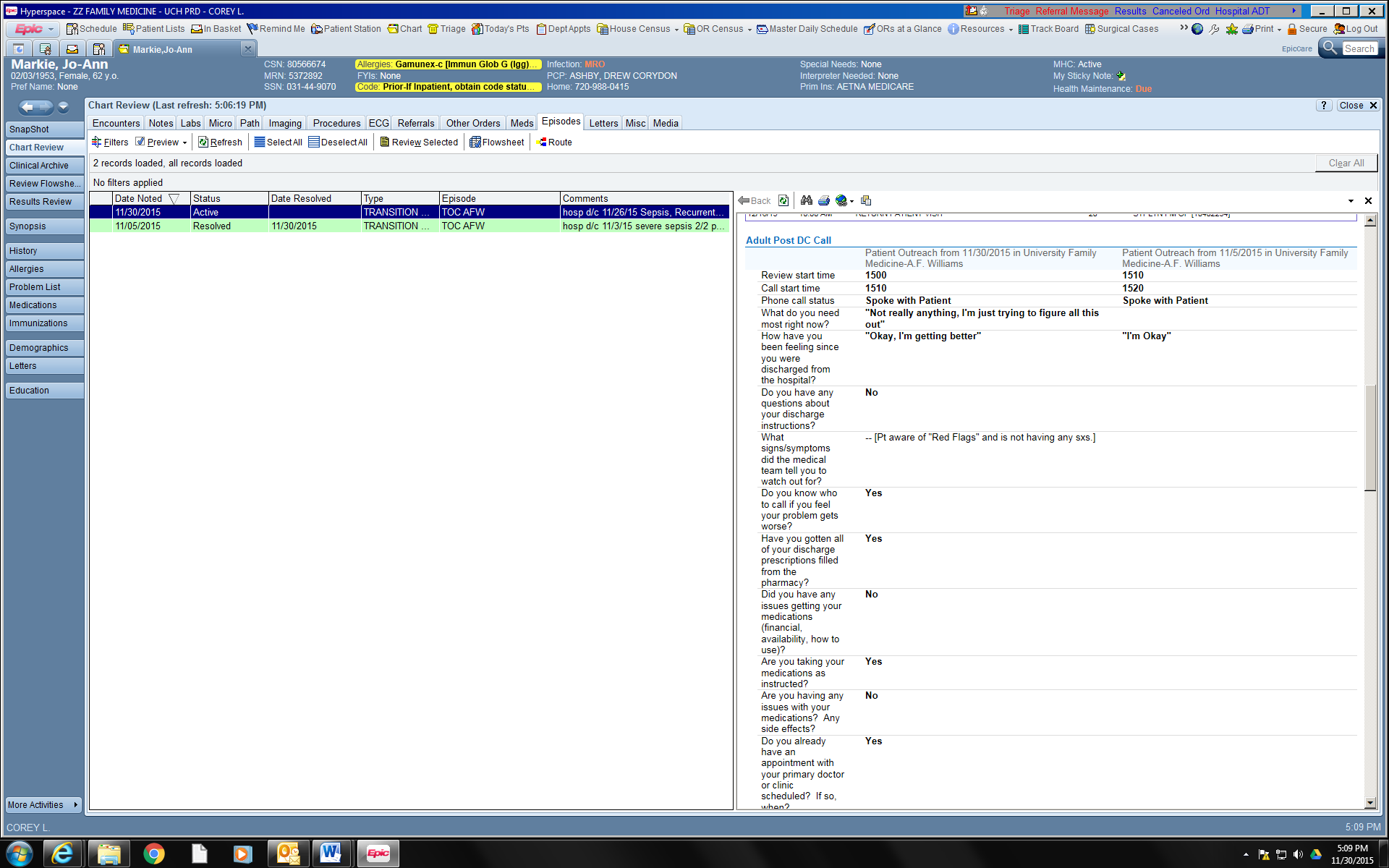 Quick Navigator Flowsheet
Snapshot of TOC Outreach Call
Template Questions
What do you need most right now?
Do you already have an appointment with your primary doctor or clinic scheduled?  If so, when?
Do you have any questions about your discharge instructions?
Do you have any appointments with other providers?  If so, who are you seeing and when is that scheduled?
What signs/symptoms did the medical team tell you to watch out for?
Were you able to get the tests or procedures that were recommended for you after your discharge?  If not, why not?
Do you know who to call if you feel your problem gets worse?
Did your discharge plans include a visiting nurse or home health aide?
Have you gotten all of your discharge prescriptions filled from the pharmacy?
If you had home services and/or equipment ordered, have you received them?  (such as O2, CPAP, hospital bed, etc)
Did you have any issues getting your medications (financial, availability, how to use)?
Have you been readmitted to a hospital or gone to an urgent care center since you were discharged?
Are you taking your medications as instructed?
Do you feel you have adequate support at home?  If so, who (name(s) of Caregiver)?
Are you having any issues with your medications?  Any side effects?
Are there any other questions or concerns you have?
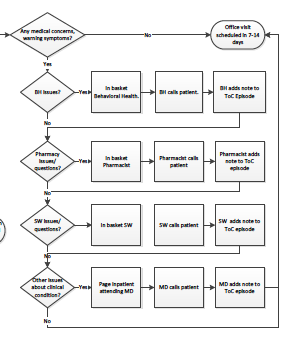 Pharmacy note
30 Day re-admission – Family Medicine
Re-Admission Data
* P<0.001
Re-Admit data (cont.)
*P<.001
TOC pre to post 30 day readmit summary
30 day re-admissions
Post intervention
12 month Average 14.2%
35%
25%
15%
5%
29
TOC visit results9/1/2015 – 7/5/2016 discharges
Near Miss counts by category9/1/2015 – 7/5/2016 discharges
Near Miss Stories
Discharge with no insulin syringes
-Home health was ordered at d/c
patient listed as NOT homebound 
Needed to arrange home health
Discharged with 4 meds for h. pylori
atrium was out of one so pt didn’t pick up any
Pt c/o red, swollen arm at IV site
Arranged ultrasound – dx with UE DVT
No transportation arranged for f/u visit
TCM Codes
TOC billing
Established patient charges
99213 - $191
99214 - $294

TCM charges
99495 - $518
99496 - $760
Financial Benefits
Established Patient (99213)
Transitions of Care TCM
$760 x 248 = $188,480/year
$191 x 248 = $47,368/year
DIFFERENCE                                          $141,112
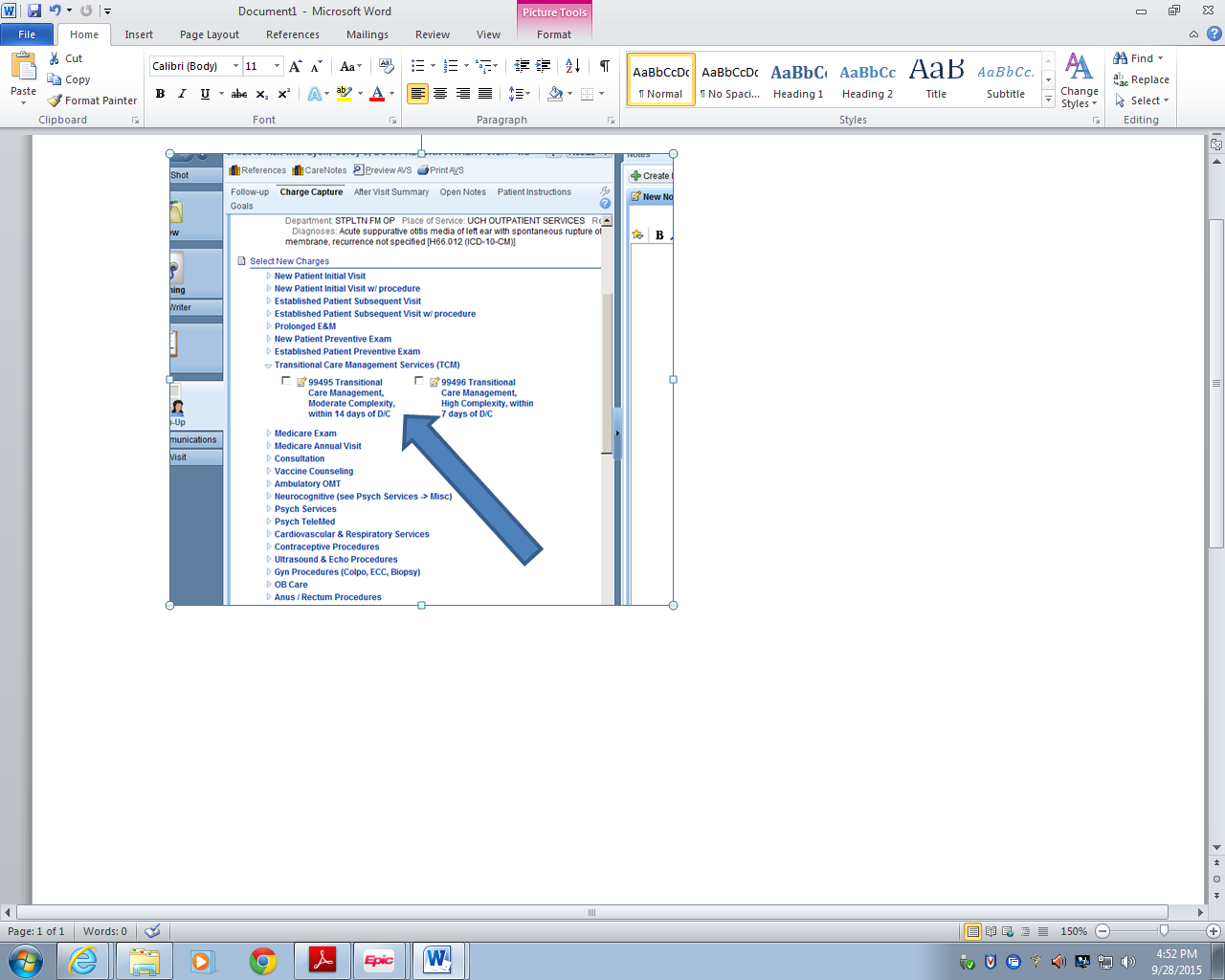 TCM Guidelines
TCM commences upon date of discharge and continues for the next 29 days. 
Interactive contact with the patient or caregiver within 2 business days of discharge, which may be direct (face-to-face), telephonic or by electronic means. 
A face-to-face visit within one of the specified time frames as stated above. Additional E/M services after the first face-to-face visit may be reported separately. 
Medical Necessity complexity (MDM) is based on E/M guidelines definitions, which refer to number of diagnoses and management options, amount of date to be reviewed, complexity of that data and risk of significant complications. 
Medical reconciliation and management must occur no later than the date of the face-to-face visit. 
Reported only once per patient within 30 days of discharge.
[Speaker Notes: The physician who reports a global procedure code is not permitted to use these codes. 
but another physician could??]
The patient voice
[Speaker Notes: “I cannot thank you enough for the phone call because I got so frustrated regarding the small lines on the syringe. In the hospital, they told me that it was very important to be precise with my insulin. Diabetes is new to me and I worried that if I took too much or too little it would be a big problem and I would make myself sick. When I got the phone call, I told her that that I was nervous about using the syringe and that I had stopped taking my insulin.  In the hospital, my discharge was so fast and I did not even know that the syringe was going to be a problem yet. Cindy told me she understood my concerns. She worked with the pharmacist at your clinic and offered syringe with larger numbers and lines. This phone call meant everything to me.” 

“When I got discharged from the hospital, I got so much information. I needed a day for my brain to get in gear. So when Cindy called, we talked about my pain and I mentioned that I had a big bruise on my arm and it hurt. In the hospital, they gave me heat for this rash. When I got home, I would have kept using the heat. Cindy sounded concerned and recommended that I got get an ultrasound. It revealed a blood clot in my arm! The call was perfect timing. The outcome could have been worse and I could have gone back to the hospital. I am one of those people that likes to think I can do it alone. I hate to be a pain or a bother. So when Cindy called me- I could have cried. I needed help but I wouldn’t have asked for it. She called me several more times and I know she did that because she really cared about me. I am so grateful.”]
Keys to success
Evaluating existing models
Modifying to our system/clinic
Outreach call
Quality of the call
Dedicated responsibility
Dedicated time
Data
Clinical resources
Interdisciplinary access
Pre-discharge inpatient training
Access to outpatient care
Next Steps
Expand RN Care Management outreach calls to clinic RNs
Expand patients outreach
OB and newborn
Outside hospitals
Home Visits
Formalize support role to sustain workload
Modify discharge conversation in the hospital
Follow re-admission data
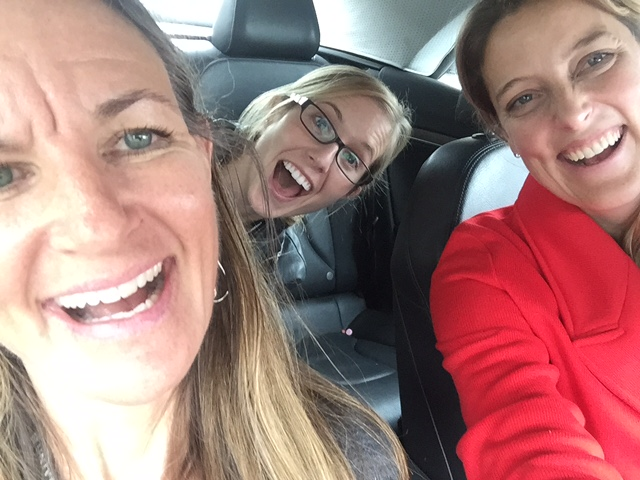 Thank you
Questions and Discussion
Corey.lyon@ucdenver.edu
Kathryn.boyd-trull@ucdenver.edu
Please evaluate this presentation using the conference mobile app! Simply click on the "clipboard" icon       on the presentation page.
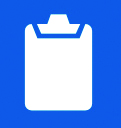